Subtract 10 from any number
10 times table
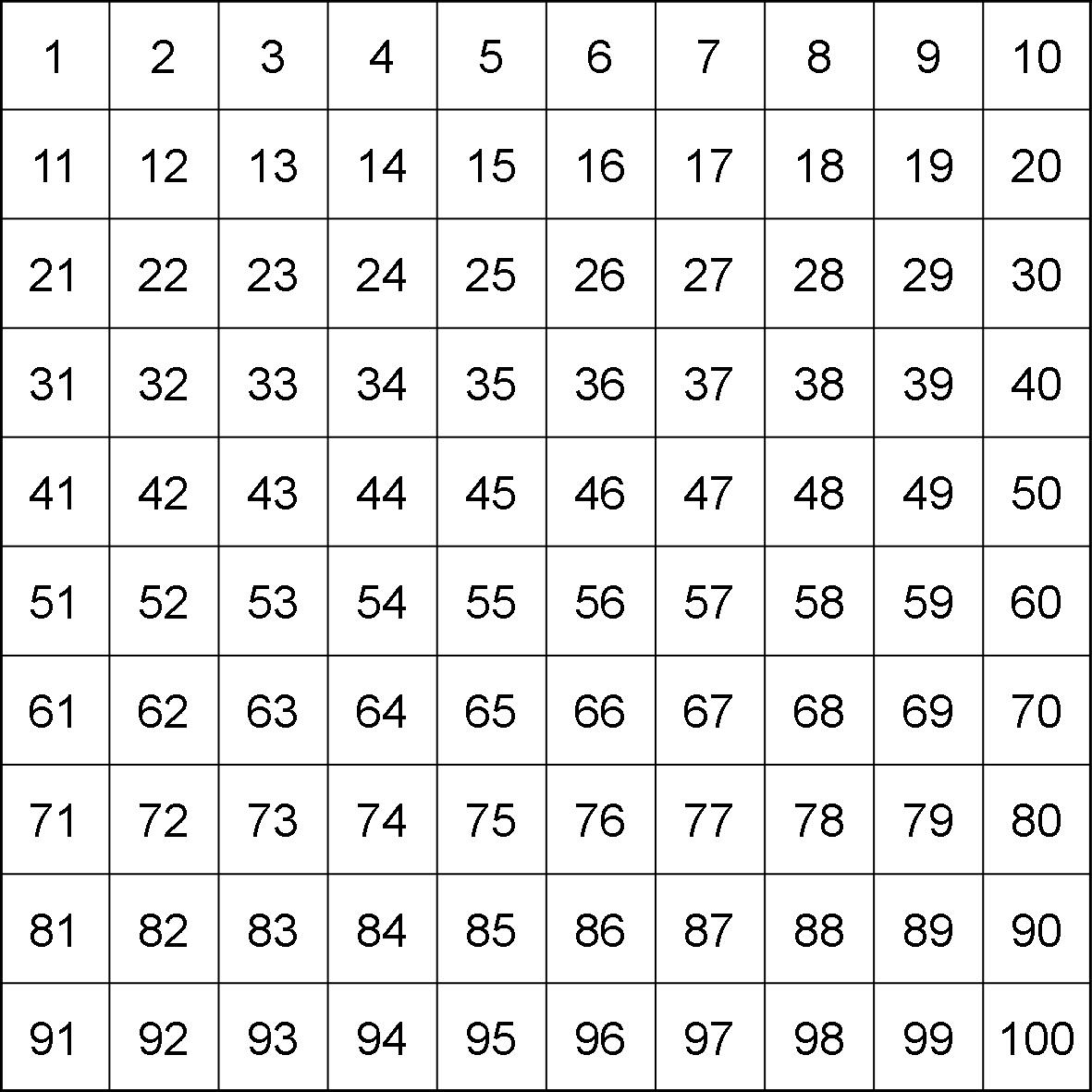 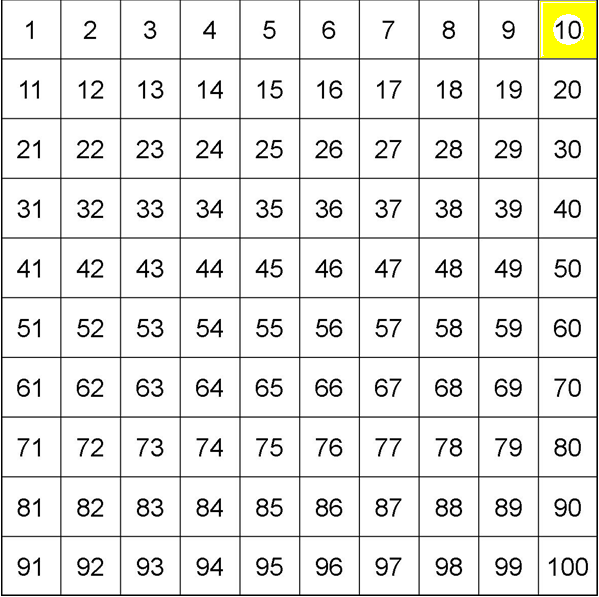 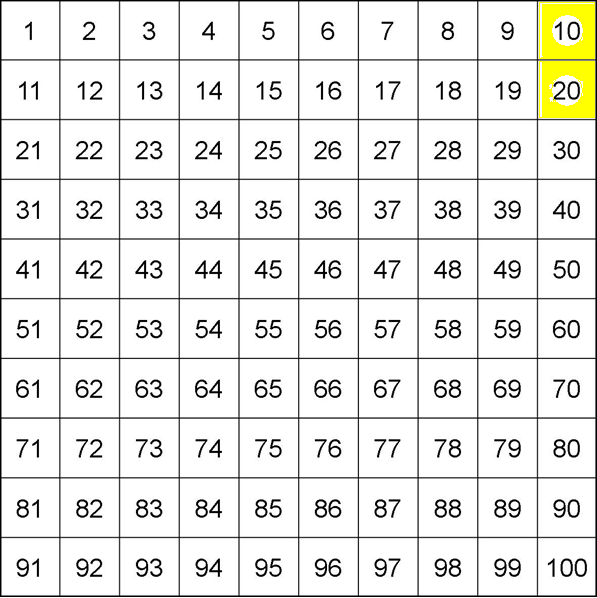 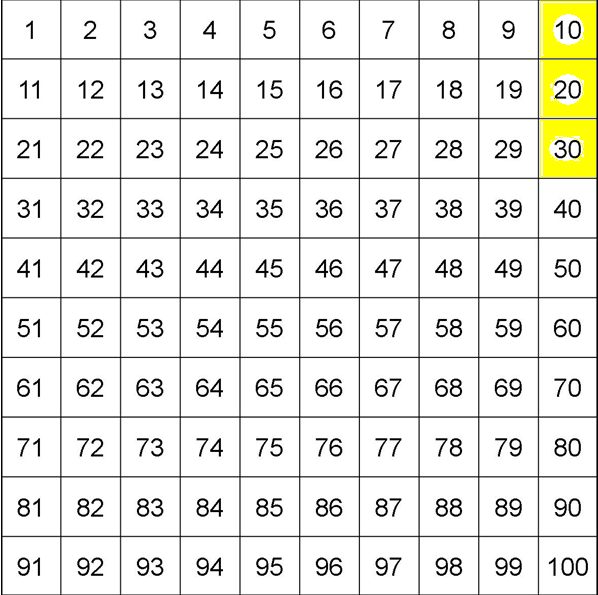 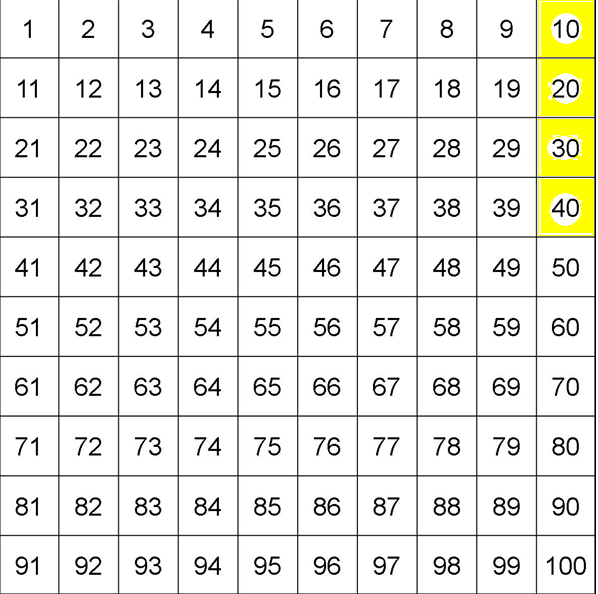 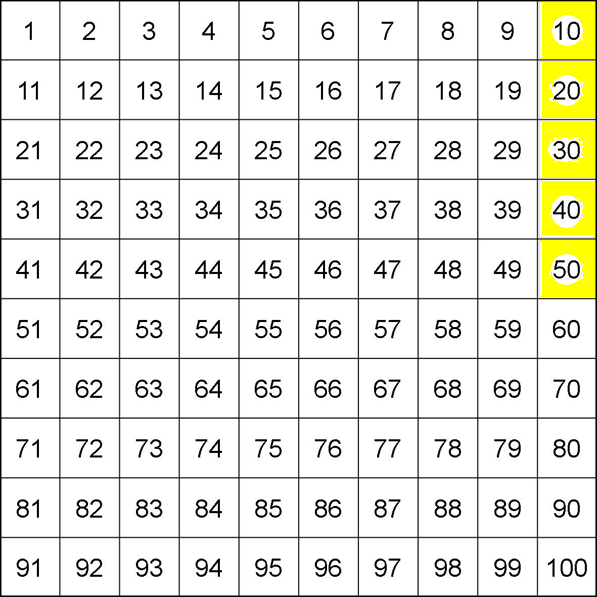 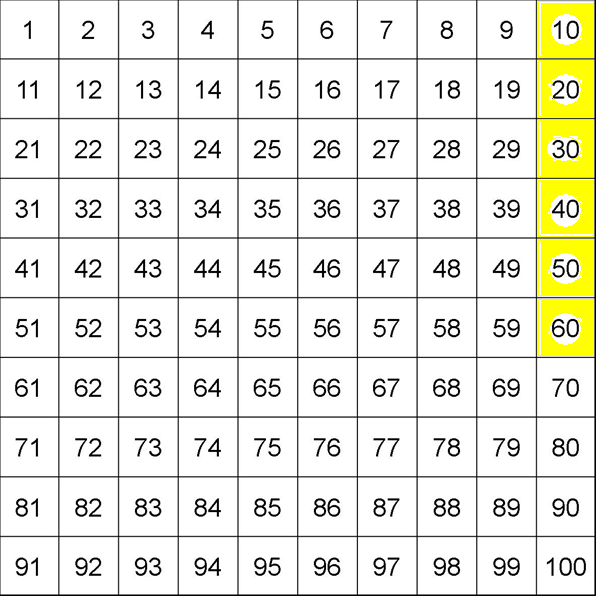 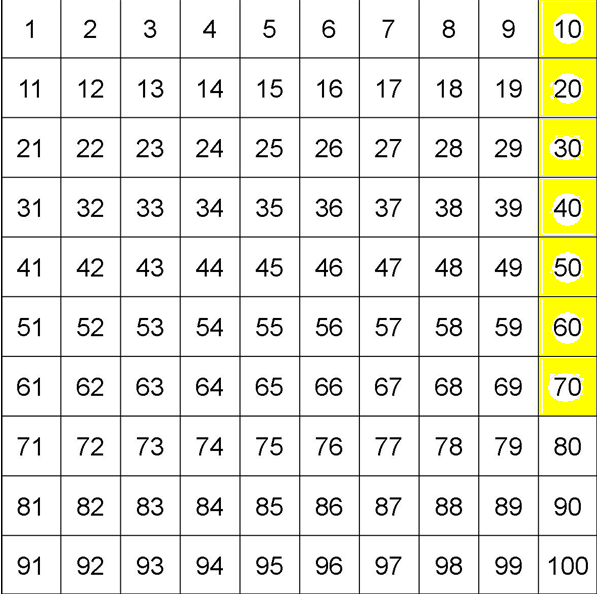 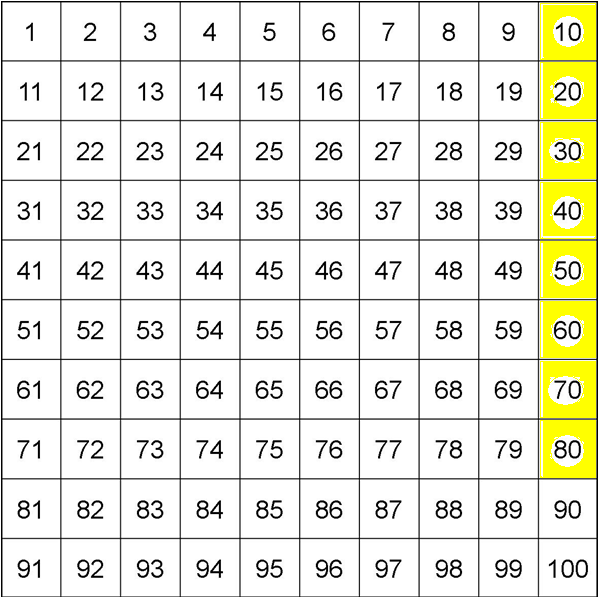 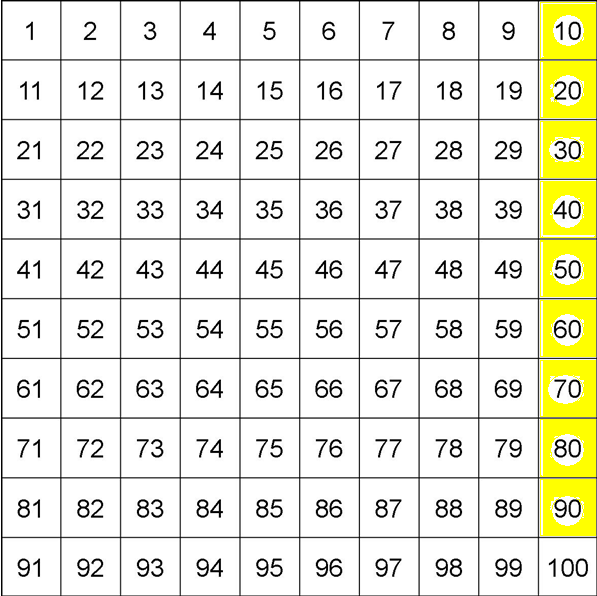 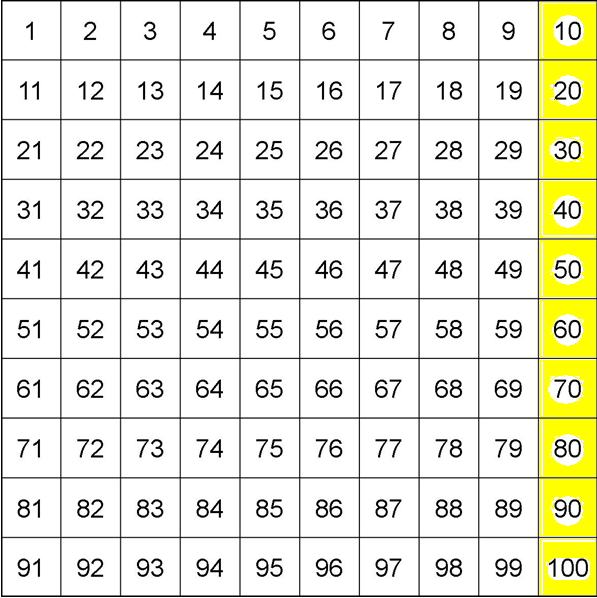 T- Tens  
O- Ones
T  0
T  0
2 2 - 1 0 = ?
1. Subtract the tens
2. Subtract the ones
2 - 0 = 2
20 - 10 = 10
3. Add the two answers together
10 + 2 = 12
22 - 10 = 12
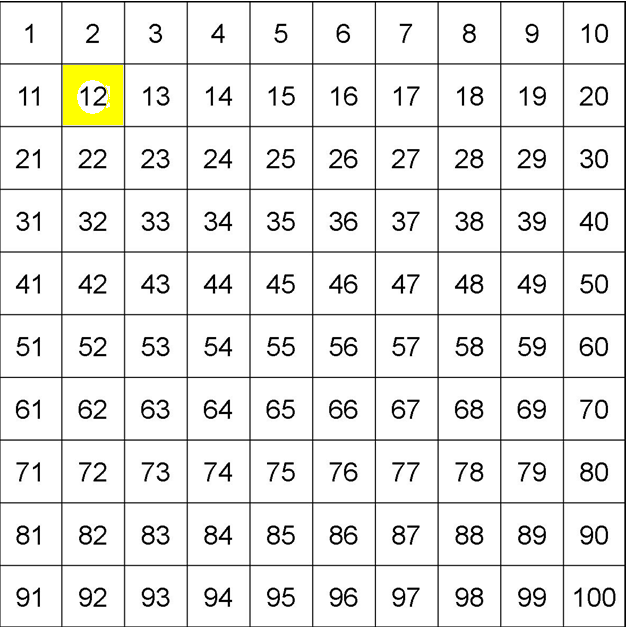 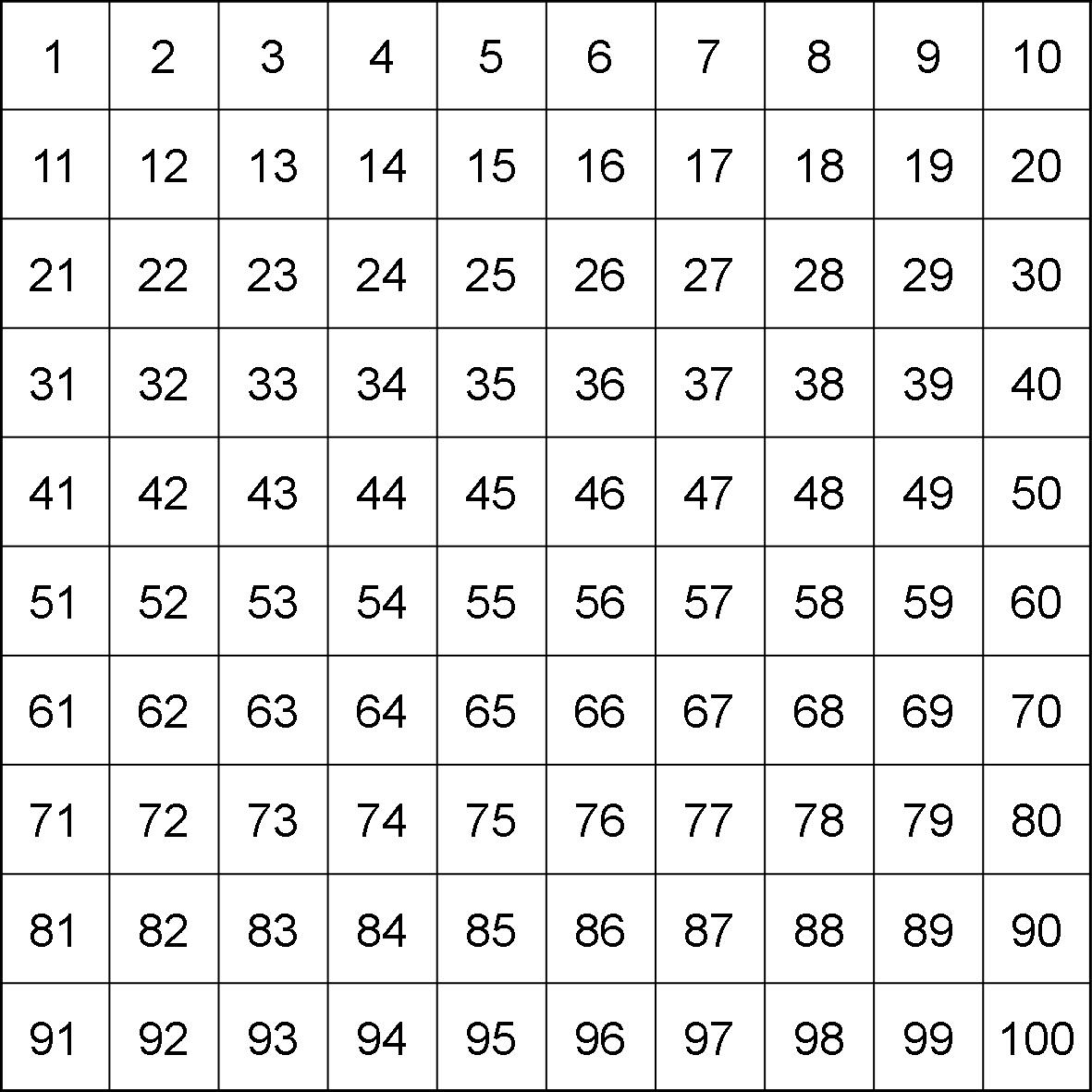 2
12
Can you spot a pattern when you subtract 10?

Does the tens number change? 

Do the ones stay the same?
22
32
42
T- Tens  
O- Ones
T  0
T  0
34 - 1 0 = ?
1. Subtract the tens
2. Subtract the ones
4 - 0 = 4
30 - 10 = 20
3. Add the two answers together
20 + 4 = 24
34 - 10 = 24
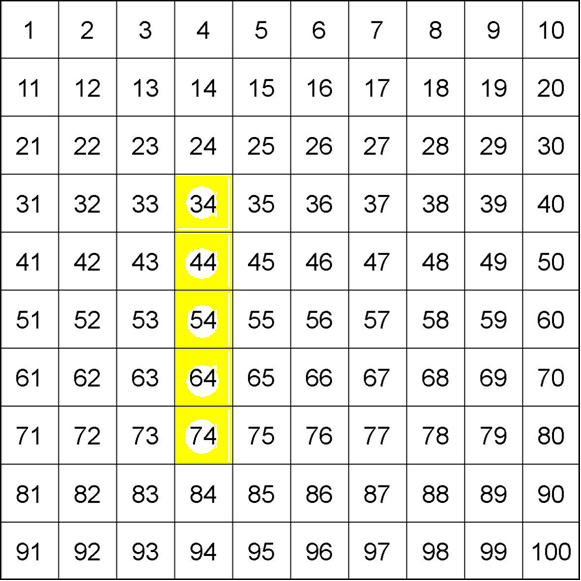 14
When you subtract ten you need to take one away from the tens. The ones stay the same.
24
34
44
54
64
74